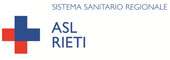 Azienda Sanitaria Locale di Rieti
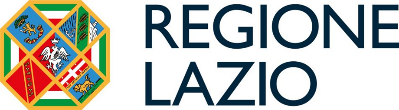 STRUTTURE SANITARIE E SOCIO-ASSISTENZIALI IN ERA PANDEMICA 
NELLA PROVINCIA DI RIETI
Responsabili Scientifici:
Dott. Gianluca Fovi De Ruggiero - Dott.ssa Danila Dalla Vecchia - Dott.ssa Federica Mari
ASL Rieti - Blocco 2 – Via del Terminillo, n. 42 
AULA MAGNA AZIENDALE
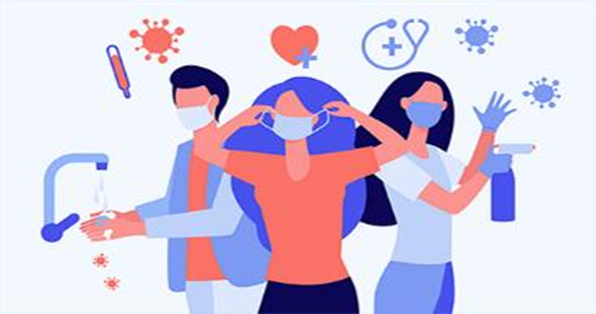 24 OTTOBRE 2022
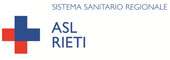 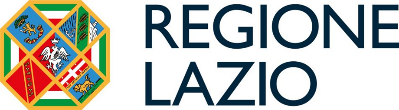 IL FINANZIAMENTO DELLE STRUTTURE SOCIOSANITARIE
IL SISTEMA DELLE 3 “A”
ART. 8 TER “Autorizzazione alla realizzazione e all’esercizio di attività sanitarie e sociosanitarie”
ART. 8 QUATER “Accreditamento istituzionale”
ART. 8 QUINQUIES “Accordi contrattuali”

D. LGS. 502 del 30.12.1992 “Riordino della disciplina in materia sanitaria, a norma dell'articolo 1 della legge 23 ottobre 1992, n. 421”
Relatore: Raffaella Frattali
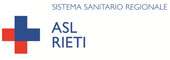 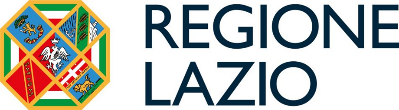 GLI EROGATORI PRIVATI ACCREDITATI NELLA ASL DI RIETI
21 EROGATORI DI PRESTAZIONI SOCIO-SANITARIE, dislocati sul territorio:
8 di Assistenza Specialistica Ambulatoriale (6 laboratori analisi+2 di altra specialistica) (art. 15);
5 R.S.A. rivolte a persone non autosufficienti, anche anziane (art. 30);
4 centri di riabilitazione rivolta a soggetti affetti da disabilità fisica, psichica e sensoriale (artt. 27, 32 e 34);
1 S.R.T.R. di Assistenza Psichiatrica (art. 33);
2 erogatori di Assistenza Domiciliare Integrata (art. 22);
1 stabilimento termale (art. 20).



D.P.C.M. 17 GENNAIO 2017 “Definizione e aggiornamento dei LEA, di cui all’art. 1 comma 7 del D. LGS. 502 del 30.12.1992”
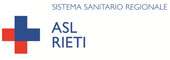 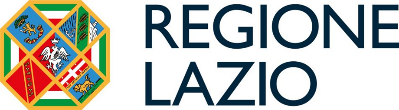 GLI EROGATORI PRIVATI ACCREDITATI NELLA ASL DI RIETI
21 EROGATORI DI PRESTAZIONI SOCIO-SANITARIE, dislocati sul territorio:
8 di Assistenza Specialistica Ambulatoriale (6 laboratori analisi+2 di altra specialistica) (art. 15);
5 R.S.A. rivolte a persone non autosufficienti, anche anziane (n. 260 posti residenza di cui n. 220 in mantenimento Alto e Basso e n. 40 in Intensivo, Estensivo e Estensivo per D.C.C.G.);
4 centri di riabilitazione rivolta a soggetti affetti da disabilità fisica, psichica e sensoriale (per un totale di n. 554 trattamenti non residenziali giornalieri) di cui n. 1 centro semiresidenziale (n. 14/16 posti semiresidenziali);
1 S.R.T.R. di Assistenza Psichiatrica (n. 14 posti residenza);
2 erogatori di Assistenza Domiciliare Integrata (ad accesso);
1 stabilimento termale (a prestazione)



D.C.A. Regione Lazio e D.G.R. di definizione del fabbisogno (dal 2015 al 2019)
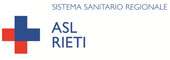 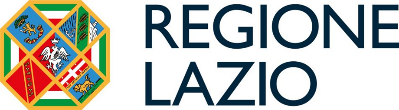 DIRITTO ALLA SALUTE E RISORSE DISPONIBILI
“La tematica del DIRITTO ALLA SALUTE (art. 32 Costituzione) costituisce un punto cruciale del diritto sanitario, tenuto conto della stretta correlazione che sussiste tra EFFETTIVITÀ del diritto medesimo e le RISORSE DISPONIBILI per garantirlo all’UNIVERSALITÀ dei destinatari ” (Balduzzi –Carpani).
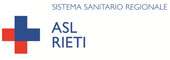 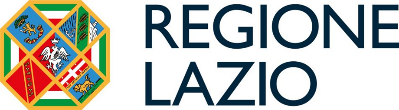 FINANZIAMENTO E FEDERALISMO
All’esito degli interventi normativi che hanno disciplinato il settore della Salute/Sanità (dalla sua istituzione alle riforme degli anni ‘90), l’esigenza di assicurare la UNIVERSALITÀ e la COMPLETEZZA del sistema assistenziale si è scontrata con la LIMITATEZZA DELLE DISPONIBILITÀ FINANZIARIE che possono destinarsi al settore sanitario.
	L’autonomia legislativa concorrente delle Regioni ha incontrato evidenti limiti dovendo garantire gli obiettivi della finanza pubblica e il contenimento della spesa. 
	E’ spettato così al legislatore statale  effettuare un bilanciamento tra l’esigenza di garantire a tutti i cittadini il fondamentale diritto alla salute  e quella di rendere compatibile la spesa sanitaria con la limitatezza delle disponibilità finanziarie ad essa destinate.
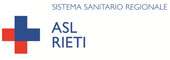 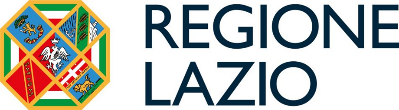 GLI “APPOSITI RAPPORTI”
La versione originale dell’art. 8 comma 5 del D. Lgs. n. 502/1992 individuava nella AUSL l’istituzione che assicura ai cittadini l’erogazione delle prestazioni contemplate nei livelli essenziali di assistenza avvalendosi dei propri presidi, delle aziende ospedaliere, delle altre istituzioni pubbliche e private, a integrazione delle strutture pubbliche, con i quali intrattiene appositi rapporti, fondati sulla corresponsione di un corrispettivo predeterminato a fronte della prestazione resa, con l’eccezione dei medici di medicina generale e dei pediatri di libera scelta”
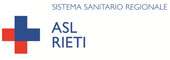 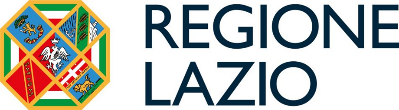 GLI ACCORDI CONTRATTUALI
Il Ministro Elio Guzzanti fu il tecnico che dipanò, nel 1995/1996, durante il Governo Dini, la matassa degli “appositi rapporti” ridisegnando integralmente la connessione pubblico/privato secondo la logica delle 3 A che distingueva appunto tra autorizzazione, accreditamento e accordi contrattuali, introducendo per la prima volta i contratti come principale strumento di regolazione dei rapporti tra committenti e produttori accreditati, pubblici e privati, di servizi sanitari.
	Soltanto gli accordi stabiliti tra committenti e produttori accreditati di prestazioni sanitarie permettevano a questi ultimi di esercitare la loro attività assistenziale non solo per conto, ma anche a carico del SSN, utilizzando cioè risorse pubbliche.
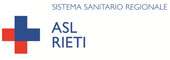 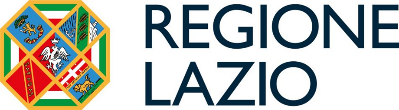 GLI ACCORDI CONTRATTUALI
Il procedimento per conferire agli interessati il diritto ad esercitare l’attività sanitaria consta quindi di due atti distinti: 
il primo unilaterale, emesso dalla P.A., che conferisce il diritto stesso all’esercizio; 
il secondo che rende operativo il primo, mediante l’accordo tra le parti. 
	L’accreditamento attribuisce quindi la qualifica potenziale di gestore del servizio pubblico; tuttavia perché le prestazioni possano essere concretamente erogate, occorre la stipulazione di appositi accordi contrattuali, in quanto l’accreditamento si traduce in una dichiarazione di idoneità, alla quale deve accompagnarsi lo strumento dell’erogabilità a carico del SSN/SSR.
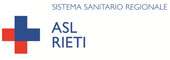 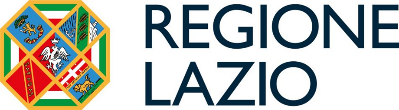 NATURA DEGLI ACCORDI CONTRATTUALI
Difficilmente possono esser considerati contratti di diritto privato così come, in riferimento ai soggetti privati, li definisce il legislatore, in quanto hanno una disciplina pubblicistica e sono integralmente condizionati dal pubblico interesse.
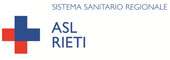 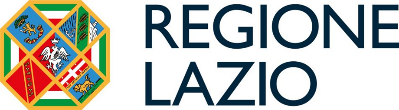 DEFINIZIONE DEI CONTENUTI
L’art. 8 quinquies d.lgs. 502/92 prevede al primo comma che le Regioni siano chiamate a definire l’ambito di applicazione degli accordi contrattuali nonché ad individuare i soggetti interessati, con specifico riferimento ai seguenti aspetti: 
• individuazione delle responsabilità riservate alla regione e di quelle attribuite alle AUSL nella definizione degli accordi contrattuali e nella verifica del loro rispetto; 
• indirizzi per la formulazione dei programmi di attività delle strutture interessate, con l'indicazione delle funzioni e delle attività da potenziare e da depotenziare, secondo le linee della programmazione regionale e nel rispetto delle priorità indicate dal PSN; 
• determinazione del piano delle attività relative alle alte specialità e alla rete dei servizi di emergenza; 
• criteri per la determinazione della remunerazione delle strutture ove queste abbiano erogato volumi di prestazioni eccedenti il programma preventivo concordato.
 
	Per gli accordi contrattuali, le Regioni definiscono le modalità di carattere generale secondo quanto stabilito dalla legge statale e poi stipulano gli accordi stessi sempre seguendo tali modalità.
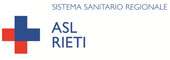 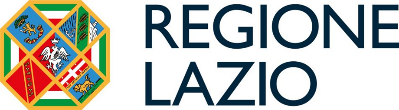 IN SOSTANZA…
Si tratta di accordi preventivi di lunga durata (generalmente triennale) che hanno ad oggetto volume e tipologia delle prestazioni negoziate, remunerati secondo un importo complessivo di spesa definito nell’ambito di piani annuali preventivi concordati annualmente fra Regione e ASL.
Nei primi anni duemila, gli accordi prevedevano, ad esempio, un tetto di spesa programmato che comportava l’automatica riduzione delle tariffe unitarie dei ricoveri in caso di superamento del tetto di spesa complessivo (la c.d. regressione tariffaria adottata da alcune regioni).
Nell’anno 2008, il primo DCA della Regione Lazio che contiene modello contrattuale;
Nel 2022, si tratta di atti compositi (con corposi allegati ed elaborate autocertificazioni che li perfezionano ex DGR Lazio n. 645 del 4/08/2022), gestiti, sia in fase di creazione che di somministrazione e sottoscrizione, attraverso modalità informatiche/informatizzate, disponibili per la Regione Lazio su un’apposita sezione del Sistema Pagamenti.
N.B. Nel corso degli anni è emersa, sempre più, la necessità di assicurare che le strutture sanitarie private che erogano prestazioni con onere a carico del SSR posseggano, oltre ai requisiti tecnologici, strutturali ed organizzativi ulteriori per l’accreditamento, anche requisiti minimi di affidabilità e onorabilità in ordine ad una corretta gestione nel rapporto con la pubblica amministrazione anche al fine di elevare standard di qualità e trasparenza;
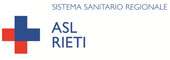 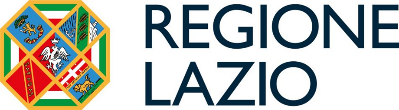 LA REMUNERAZIONE
Le strutture che erogano assistenza ospedaliera e ambulatoriale a carico del Servizio sanitario nazionale sono finanziate secondo un ammontare globale predefinito indicato negli accordi contrattuali e determinato in base alle funzioni assistenziali ed alle attività svolte nell'ambito e per conto della rete dei servizi di riferimento.
Ai sensi del secondo comma dell’art. 8 sexies, le Regioni definiscono le funzioni assistenziali nell'ambito delle attività che rispondono a precise caratteristiche generali. Le funzioni assistenziali previste dal presente comma sono remunerate in base al costo standard di produzione del programma di assistenza. I criteri generali per la definizione delle funzioni assistenziali e la determinazione della loro remunerazione massima sono poi stabiliti con apposito decreto del Ministro della sanità, sentita l'Agenzia per i servizi sanitari regionali e comunque d'intesa con la Conferenza permanente Stato-Regioni, sulla base di standard organizzativi e di costi unitari predefiniti dei fattori produttivi, tenendo conto, quando appropriato, del volume dell'attività svolta.
La remunerazione delle attività assistenziali diverse da quelle di cui al comma secondo è invece determinata in base a tariffe predefinite per prestazioni.  
N.B. l’art. 8 quater, comma 2, prevede che “la qualità di soggetto accreditato non costituisce vincolo per le aziende e gli enti del servizio sanitario nazionale a corrispondere la remunerazione delle prestazioni erogate, al di fuori degli accordi contrattuali di cui al suddetto art. 8 quinquies”;
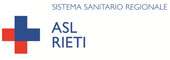 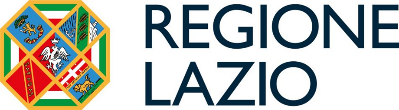 IN SOSTANZA…
Art. 7 – Corrispettivo, Tariffe e Regole di remunerazione
1. L’importo indicato nel presente accordo/contratto deve intendersi quale limite massimo invalicabile pattuito a titolo di remunerazione per le prestazioni sanitarie con onere a carico del SSR, erogate correttamente e coerentemente con la configurazione di accreditamento.
2. L’importo complessivo è stato individuato tenendo presente: l’apporto richiesto alle strutture per l’ottenimento del volume programmato di prestazioni LEA in favore dei terzi beneficiari, nel rispetto del DPCM 29/11/2001 come modificato dal DPCM 12/01/2017 nelle parti applicabili; le risorse economico-finanziarie a disposizione della Parte pubblica; i vincoli di bilancio e del Piano di rientro; le prestazioni specificamente richieste alla struttura contraente in coerenza con il titolo di accreditamento che possiede e che viene concretamente utilizzato a mezzo del presente accordo/contratto.
3. L’importo complessivo per l’anno 2019 riconosciuto alla struttura ai sensi del presente accordo/contratto è di € _____________ (budget), tetto massimo non superabile (da intendersi per ciascuna tipologia assistenziale di cui al successivo art. 9), entro il quale sono considerate riconoscibili e remunerabili esclusivamente le prestazioni erogate in conformità con la configurazione di accreditamento e con la normativa vigente. I tetti di spesa assegnati rappresentando un limite invalicabile e si intendono comprensivi di IVA, ove applicabile. 
4. Al fine di garantire l'attività di programmazione della spesa sanitaria ed evitare debiti fuori bilancio, l'assegnazione dei tetti di spesa quali limiti invalicabili rappresenta espressa manifestazione di volontà da parte della Regione di non riconoscere in favore delle strutture accreditate alcuna utilitas nell'erogazione delle prestazioni extra budget. Per  le prestazioni erogate in eccesso rispetto al livello massimo di finanziamento, parte integrante del presente contratto, pertanto, nessun importo potrà essere riconosciuto alla Società/ente morale erogante, nemmeno a titolo di indennizzo ex art. 2041 c.c. La Struttura, in ossequio ai principi di correttezza, buona fede e leale collaborazione nell'esecuzione del contratto, si impegna ad erogare le prestazioni nel rispetto della configurazione di accreditamento, nei limiti dei tetti di spesa assegnati ed in modo congruo e appropriato, in ossequio alla normativa vigente.
5. Il budget rimane invariato per tutto l’anno, fatta salva l’applicazione di leggi e/o regolamenti nazionali di natura vincolante che dovessero intervenire, anche nel corso della durata dell’accordo/contratto, nonché le ipotesi di cui agli articoli 1430 e 1431 del Codice Civile. Non costituiscono eccezione né la modifica delle tariffe in corso d’anno ai sensi di quanto previsto al successivo comma 6, né l’apertura del nomenclatore tariffario.
6. Il prezzo unitario delle singole prestazioni di cui la struttura ha potestà di erogazione in base al presente accordo/contratto è quello fissato dalle tariffe regionali vigenti ratione temporis al momento della sottoscrizione dell’accordo/contratto e, comunque, in via residuale, dalle tariffe nazionali vigenti. Qualunque tariffa superiore a quanto previsto come massima dalla normativa nazionale deve comunque ritenersi nulla. Le prestazioni richieste sono esclusivamente quelle consentite dalla configurazione di accreditamento e le tariffe devono ritenersi a tutti gli effetti remunerazione omnicomprensiva delle prestazioni. Relativamente ai rimborsi previsti per la somministrazione di farmaci rendicontati nel “File F”, si rinvia a quanto disposto dal DCA n. U00095 del 08 marzo 2019, che si intende parte integrante del presente contratto.
7. Il budget complessivo rimane invariato, come copertura massima di spesa a carico del bilancio pubblico derivante dal presente accordo/contratto, anche nel caso in cui, per qualsiasi ragione, la tariffa delle singole prestazioni dovesse registrare aumenti e/o variazioni o dovesse aumentare il pannello di prestazioni erogabili. Sarà, in tal caso, cura della struttura graduare la quantità e la tipologia delle prestazioni erogate in modo compatibile con il rispetto del tetto massimo di spesa fissato contrattualmente nel rispetto della configurazione di accreditamento e in ottemperanza a quanto previsto dall’art. 8 quinquies, comma 2, lett. e bis) del D. Lgs. n. 502/1992 e s.m.i., che qui deve intendersi richiamato.
8. Qualora la stipula dell’accordo/contratto intervenga ad anno solare già iniziato, il budget annuale, di cui al presente accordo/contratto, ovvero del successivo addendum al contratto, riassorbe comunque le prestazioni sanitarie già erogate dalla struttura sulla base del provvedimento regionale di assegnazione del budget provvisorio.
9. Per tutto ciò che concerne la definizione dei livelli massimi di finanziamento delle prestazioni di assistenza ospedaliera, territoriale e specialistica ambulatoriale, nonché i criteri di assegnazione delle risorse e le regole di remunerazione per gli anni 2019-2021, si rinvia ai DCA n. 73/2019, n. 139/2019, n. 149/2019, n. 151/2019  e agli altri decreti in corso di determinazione, i cui contenuti formeranno parte integrante del presente contratto.
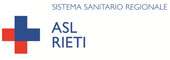 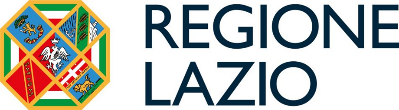 IN SOSTANZA…
Art. 12 - Modalità di fatturazione, liquidazione e termini per il pagamento della remunerazione 

3. La liquidazione e/o l’avvenuto saldo non pregiudicano, in alcun modo, la ripetizione di somme che, sulla base dei controlli effettuati sulle prestazioni sanitarie erogate, risultassero non dovute, in tutto o in parte, mediante trattenuta sulle prime fatture utili, ovvero in conformità ad un piano di rateizzazione stabilito dall’ASL di riferimento, sulla base delle Linee Guida regionali.
4. I controlli da effettuare, da parte della ASL, ai fini della liquidazione includono i seguenti accertamenti:
a) che la prestazione sia stata effettivamente resa;
b) che la prestazione resa rientri, per tipologia, quantità e caratteristiche, tra quelle oggetto del presente accordo/contratto e che sia coerente e conforme alla configurazione di accreditamento; 
c) che la prestazione sia stata resa in modo congruo e appropriato, secondo le modalità e la tempistica prevista dalla normativa vigente in materia.
5. La ASL deve, inoltre, verificare che:
d) gli importi unitari indicati in fattura per le prestazioni erogate siano conformi alle tariffe regionali e/o nazionali applicabili, come richiamate nel presente accordo/contratto;
e) l’importo richiesto non superi il budget massimo complessivo di cui al presente accordo/contratto e per cui vi è copertura di spesa a carico del bilancio pubblico, come previsto al precedente articolo 7;
f) la regolarità amministrativo-contabile delle fatture stesse in base alla normativa vigente;
g) venga effettuato il controllo della posizione della struttura, secondo quanto disposto dal D.M. 24 ottobre 2007 e dall’art. 48-bis del DPR 602/73.
6. All’esito del procedimento di controllo sulle prestazioni sanitarie ai sensi dell’art. 8 octies del D. Lgs. 502/1992 e s.m.i., qualora, effettuate le verifiche, emerga un saldo negativo o un importo da recuperare, la Regione comunica i predetti valori con nota provvedimentale alla struttura e alla ASL di competenza. La ASL, relativamente agli importi derivanti dai valori concordati, dai valori non concordati e dalle sanzioni amministrative, procede secondo i tempi e con le modalità definite nel regolamento allegato al presente accordo/contratto e parte integrante dello stesso. 
7. E’ preciso dovere della struttura, in caso di discordanza sull’esito dei controlli, adoperarsi per consentire la conclusione del procedimento, evitando così dilazioni temporali; in caso contrario
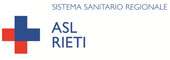 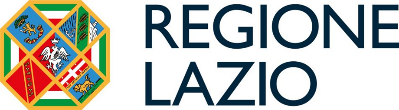 I 3 MODELLI
1) ASL terzo pagante: le ASL remunerano ex post i produttori in ragione delle prestazioni rese per effetto delle scelte individualmente operate dai pazienti per cui si dice che il denaro segue i pazienti;
	2) ASL Sponsor: descrive il funzionamento di quei SSR in cui compito delle ASL è definire accordi  e stipulare contratti con alcuni dei produttori presenti nel proprio ambito di riferimento, selezionati in base a valutazioni comparative dei costi e della qualità delle prestazioni offerte;
	3) ASL Programmatore: caratterizzato da piani preventivi di attività, elaborati congiuntamente tra produttori e finanziatori, tenendo conto anche della capacità di produzione diretta delle ASL, valorizzati globalmente in base alle tariffe regionali.
In ciascuno di questi modelli ha assunto un ruolo cruciale l’uso del sistema di remunerazione che ha costituito la vera novità delle politiche sanitarie degli anni Novanta.
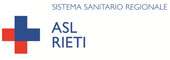 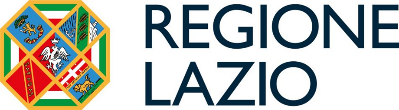 CRITERI DI RIFERIMENTO PER CONTRATTI IN EPOCA COVID
1) fatturazione al 90% per tutti i setting assistenziali, nel primo mese di emergenza pandemica e scelta tra fatturazione delle reali prestazioni e fatturazione in acconto per i mesi successivi fino al 31.03.2022, a seconda delle condizioni di erogazione. In particolare:
 - fatturazione in acconto COVID, nella misura del 90% di 1/12 del budget provvisorio/definitivo 2021;
 - fatturazione entro un valore massimo del 95% di 1/12 del budget provvisorio/definitivo 2021 per le prestazioni effettivamente erogate di valore superiore al 95%;
 - fatturazione delle prestazioni effettivamente erogate, qualora di valore inferiore all’acconto del 95% di cui sopra.
A seconda delle opzioni adottate di mese in mese dalle singole strutture, è stato possibile emettere ordinativi e monitorare i tetti di spesa entro il valore provvisorio del finanziamento definito da Regione Lazio, garantendo la pronta liquidazione (acconto COVID) o la liquidazione in acconto (95%), con successiva definizione della produzione complessiva e calcolo del relativo conguaglio (emissione nota di credito o fattura a saldo);
	2) garanzia della teleriabilitazione per le attività ambulatoriali;
	3) verifica delle prestazioni effettivamente erogate;
	4) sospensione delle attività termali;
	N. B. Verifica del rispetto delle misure di contenimento della diffusione del virus e specifica modalità di contrattualizzazione ex DGR Lazio n. 689/2020.
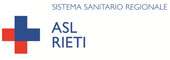 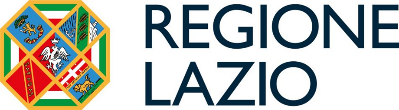 DGR LAZIO N. 642 DEL 26.07.2022 “Definizione dei livelli massimi di finanziamento e dei criteri di remunerazione per le prestazioni di assistenza sanitaria e sociosanitaria erogate da strutture private accreditate: triennio 2022 – 2024”
che il livello massimo di finanziamento per l’assistenza territoriale (Rsa, Adi, Hospice, Psichiatria e Riabilitazione territoriale) per l’anno 2023 per la ASL di Rieti è pari a € 785.159.000,00 e per l’anno 2024 è pari a € 808.714.000,00;
che il livello massimo di finanziamento per l’assistenza territoriale per gli anni 2023 e 2024 comprende, tra l’altro:
a. il potenziamento dell’offerta sanitaria ed il riequilibrio sul territorio regionale;
b. il finanziamento dovuto a percorsi di riorganizzazione o rimodulazione delle strutture private accreditate;
c. le risorse necessarie per l’eventuale assegnazione e/o modifica del livello massimo di finanziamento nel caso di pronunce favorevoli a determinate strutture, all’esito di contenziosi;
d. il finanziamento per l’ampliamento del numero di posti/trattamenti delle strutture private accreditate o per le strutture per le quali è stato rilasciato il titolo di accreditamento ex novo;
che i livelli massimi di finanziamento per gli anni 2023 – 2024 saranno fissati tenendo conto di quelli assegnati per l’anno 2022, riproporzionati ove necessario su base annua, per le strutture private accreditate che erogano a carico del Servizio Sanitario Regionale assistenza ospedaliera, specialistica ambulatoriale e territoriale, con salvezza di rideterminazioni specifiche ovvero derivanti dalla necessità di garantire l’equilibrio economico del SSR;
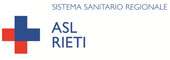 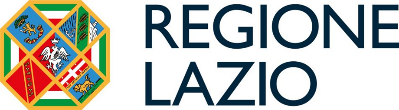 DGR LAZIO N. 642 DEL 26.07.2022 “Definizione dei livelli massimi di finanziamento e dei criteri di remunerazione per le prestazioni di assistenza sanitaria e sociosanitaria erogate da strutture private accreditate: triennio 2022 – 2024”
che il livello massimo di finanziamento per l’assistenza specialistica per l’anno 2023 è pari a € 521.711.000 e per l’anno 2024 è pari a € 531.053,00;
che il livello massimo di finanziamento per l’assistenza specialistica per gli anni 2023 e 2024 ricomprende, tra l’altro:
a. il finanziamento per le prestazioni di dialisi e radioterapia;
b. il finanziamento per le prestazioni di assistenza specialistica e di diagnostica erogate nei pronto soccorso regionali per accessi non seguiti da ricovero;
c. il finanziamento per le strutture già accreditate per le quali è stato rilasciato il titolo di accreditamento di ulteriori branche o per le strutture per le quali è stato rilasciato il titolo
di accreditamento ex novo, volto anche al potenziamento dell’offerta delle c.d. “prestazioni critiche”;
d. le risorse necessarie per l’eventuale assegnazione e/o modifica del livello massimo di finanziamento nel caso di pronunce favorevoli a determinate strutture, all’esito di contenziosi;
e. il finanziamento per la riconduzione nell’alveo di quanto disposto dal D.Lgs. n. 502/1992 e s.m.i. degli eventuali rapporti c.d. “extra ordinem”;
f. il finanziamento per l’eventuale potenziamento e copertura delle prestazioni sanitarie necessarie alla popolazione, anche al fine di ridurre le liste d’attesa e la mobilità passiva;